Presentation Title
Presentation Subhead
Firstname Lastname
Firstname Lastname
Month DDYYYY
Department
Department
MOVE DIVIDER LINE & DATE TO THE LEFT OR RIGHT AS NEEDED WHEN ADDING OR DELETING NAMES
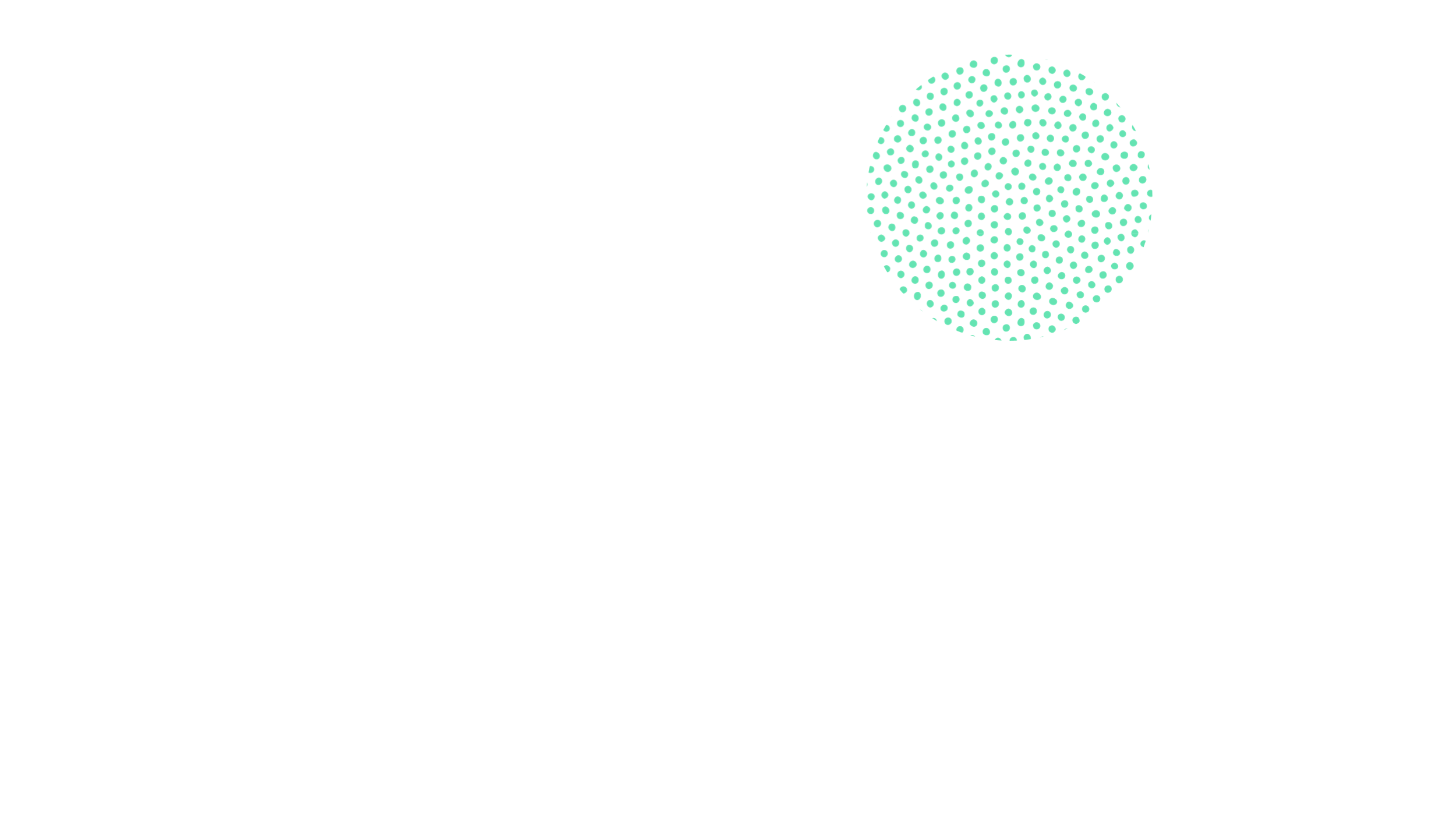 Presentation Title,One Line or Two
Presentation Subhead
Firstname Lastname
Firstname Lastname
Month DDYYYY
Department
Department
MOVE DIVIDER LINE & DATE TO THE LEFT OR RIGHT AS NEEDED WHEN ADDING OR DELETING NAMES
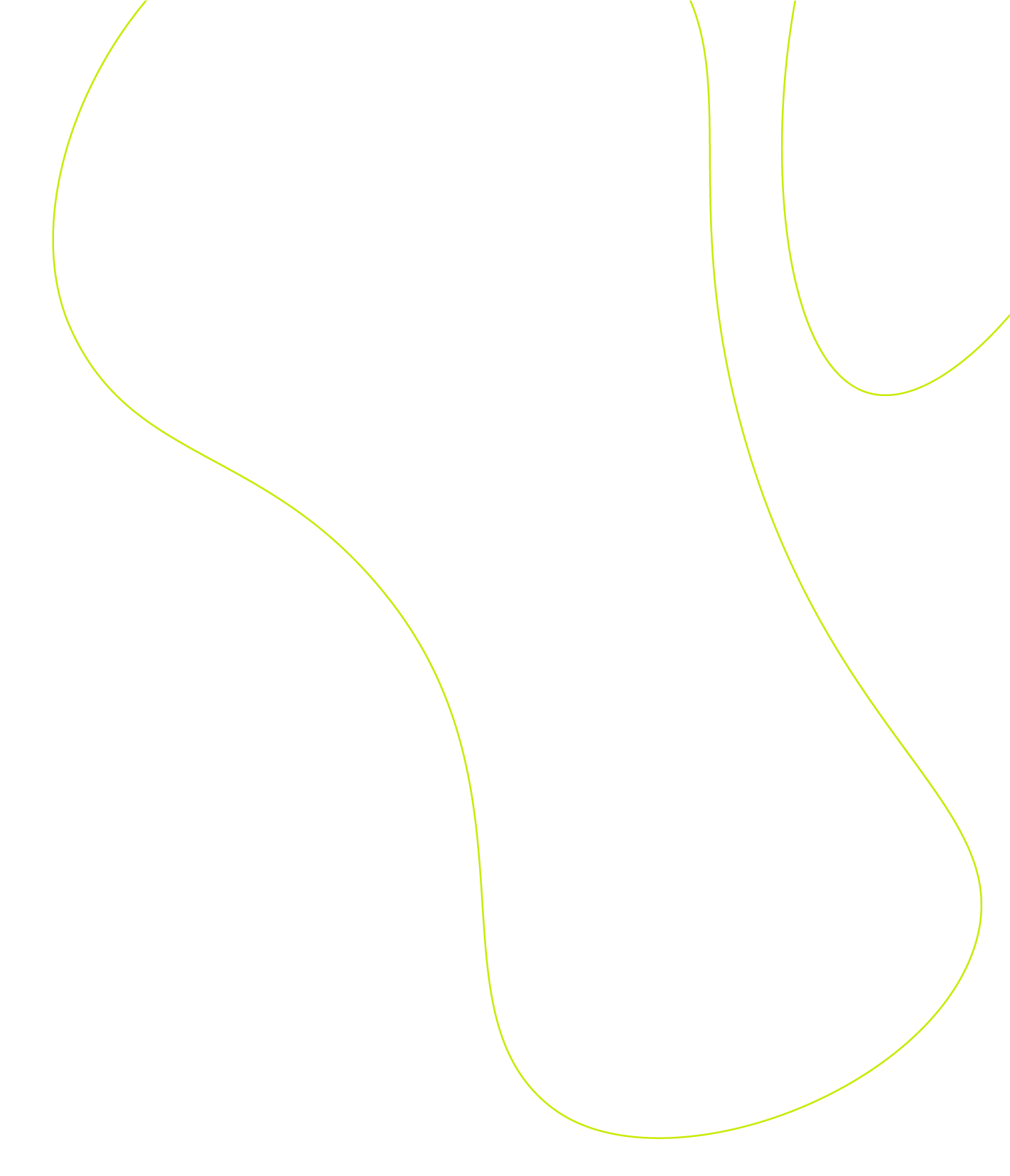 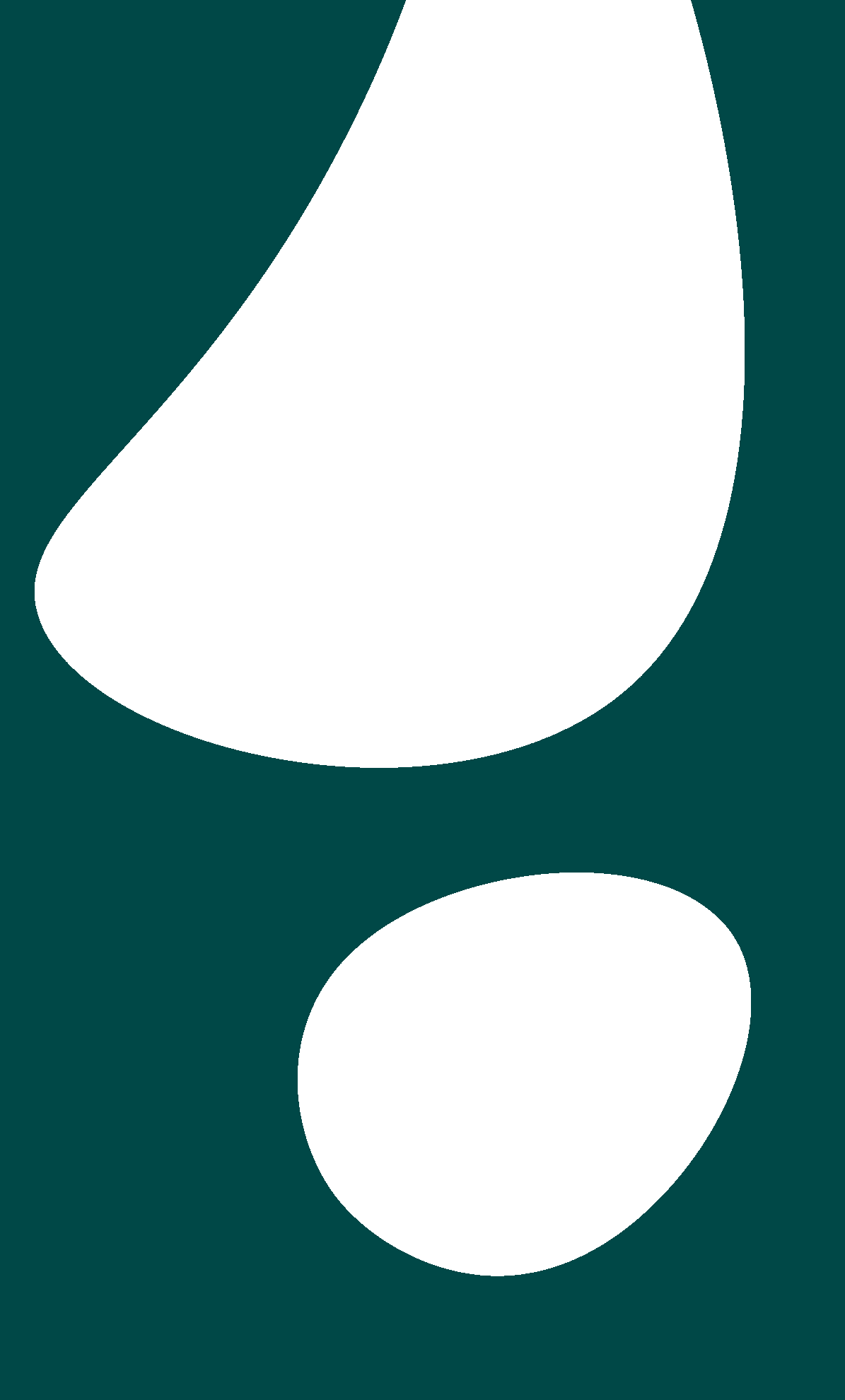 Longer Titles Have a Smaller Type Size and Can Bump to Two Lines
Presentation Subhead
Firstname Lastname
Firstname Lastname
Month DDYYYY
Department
Department
MOVE DIVIDER LINE & DATE TO THE LEFT OR RIGHT AS NEEDED WHEN ADDING OR DELETING NAMES
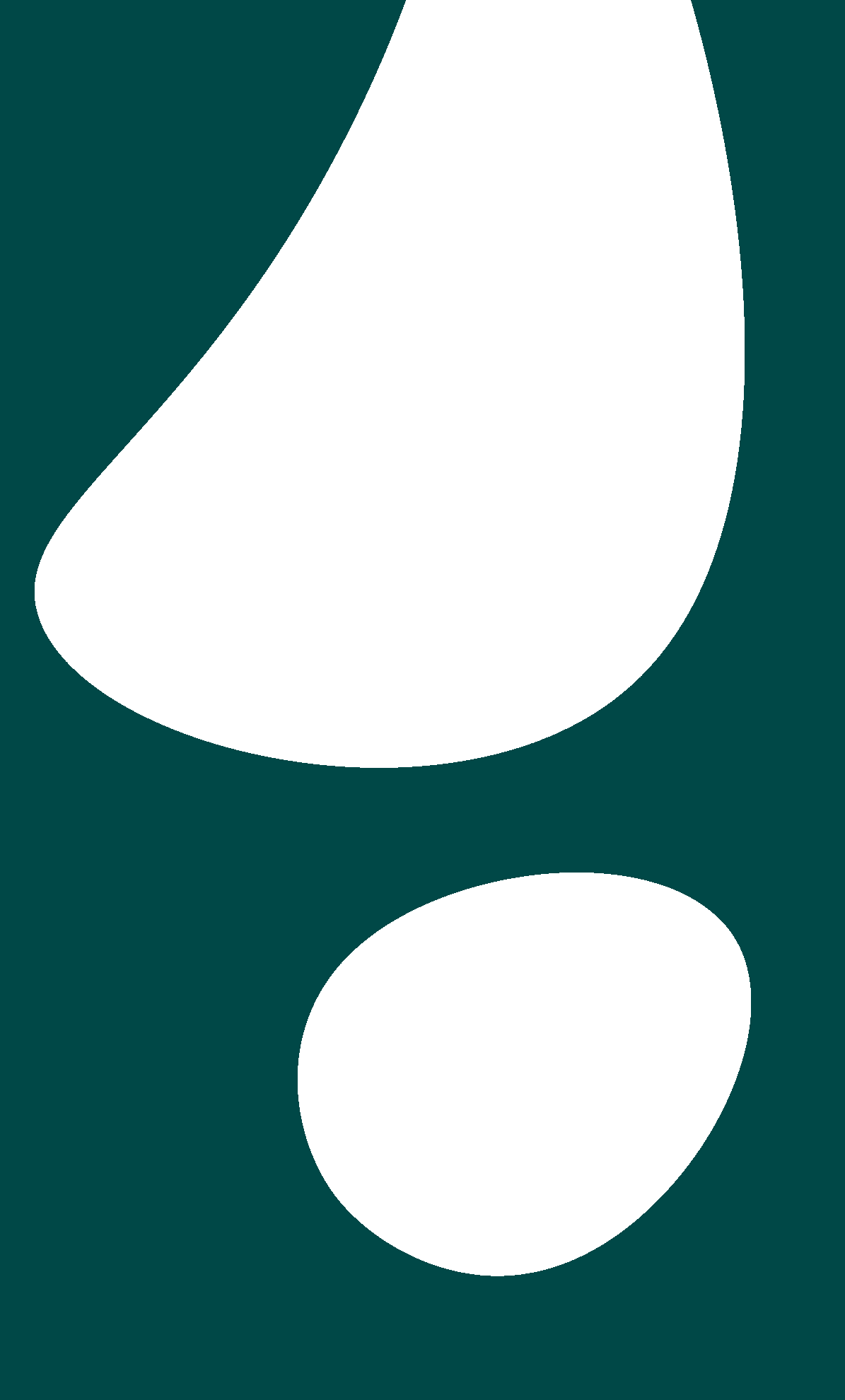 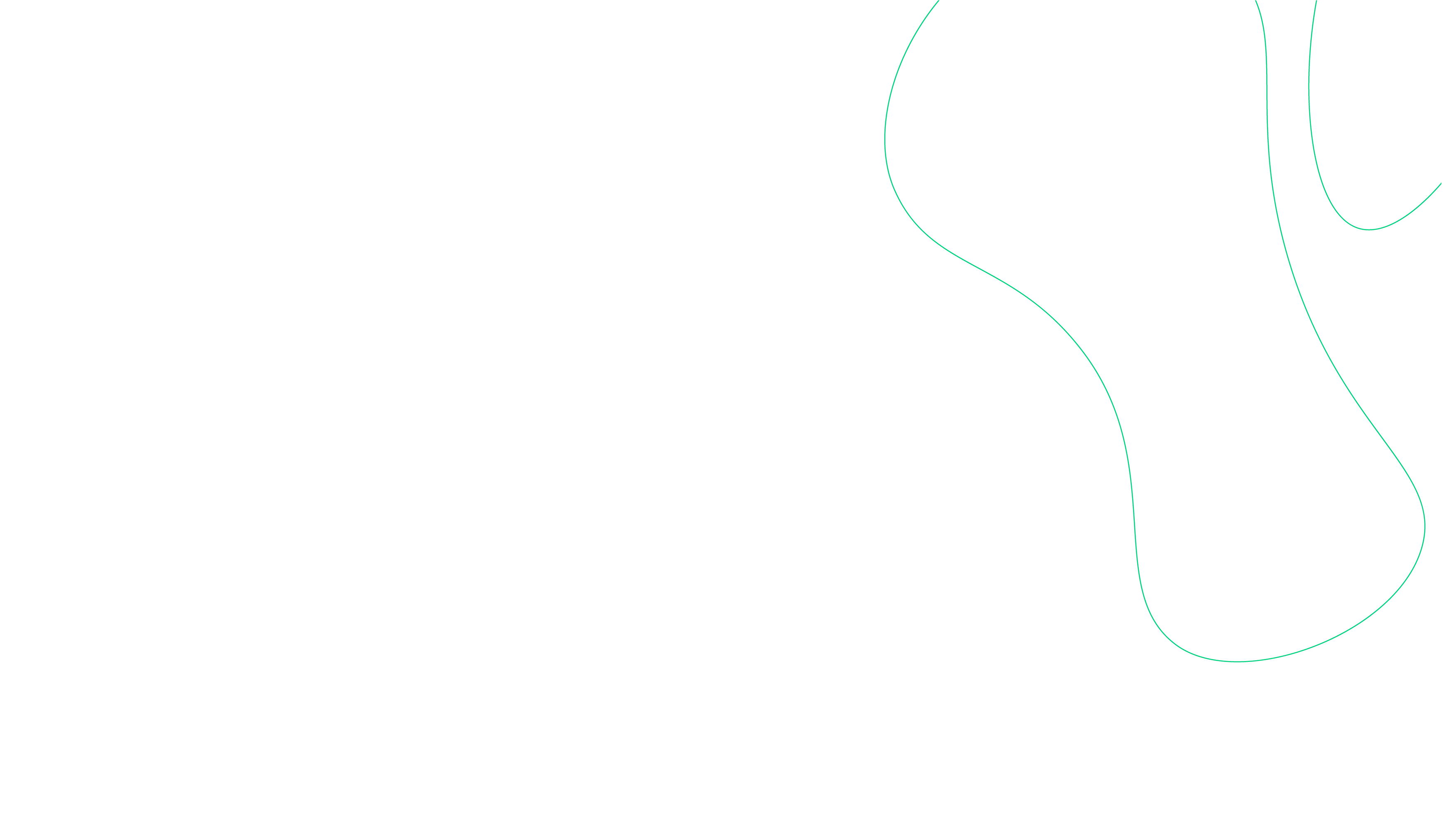 Longer Titles Have a Smaller Type Size and Can Bump to Two Lines
Presentation Subhead
Firstname Lastname
Firstname Lastname
Month DDYYYY
Department
Department
MOVE DIVIDER LINE & DATE TO THE LEFT OR RIGHT AS NEEDED WHEN ADDING OR DELETING NAMES
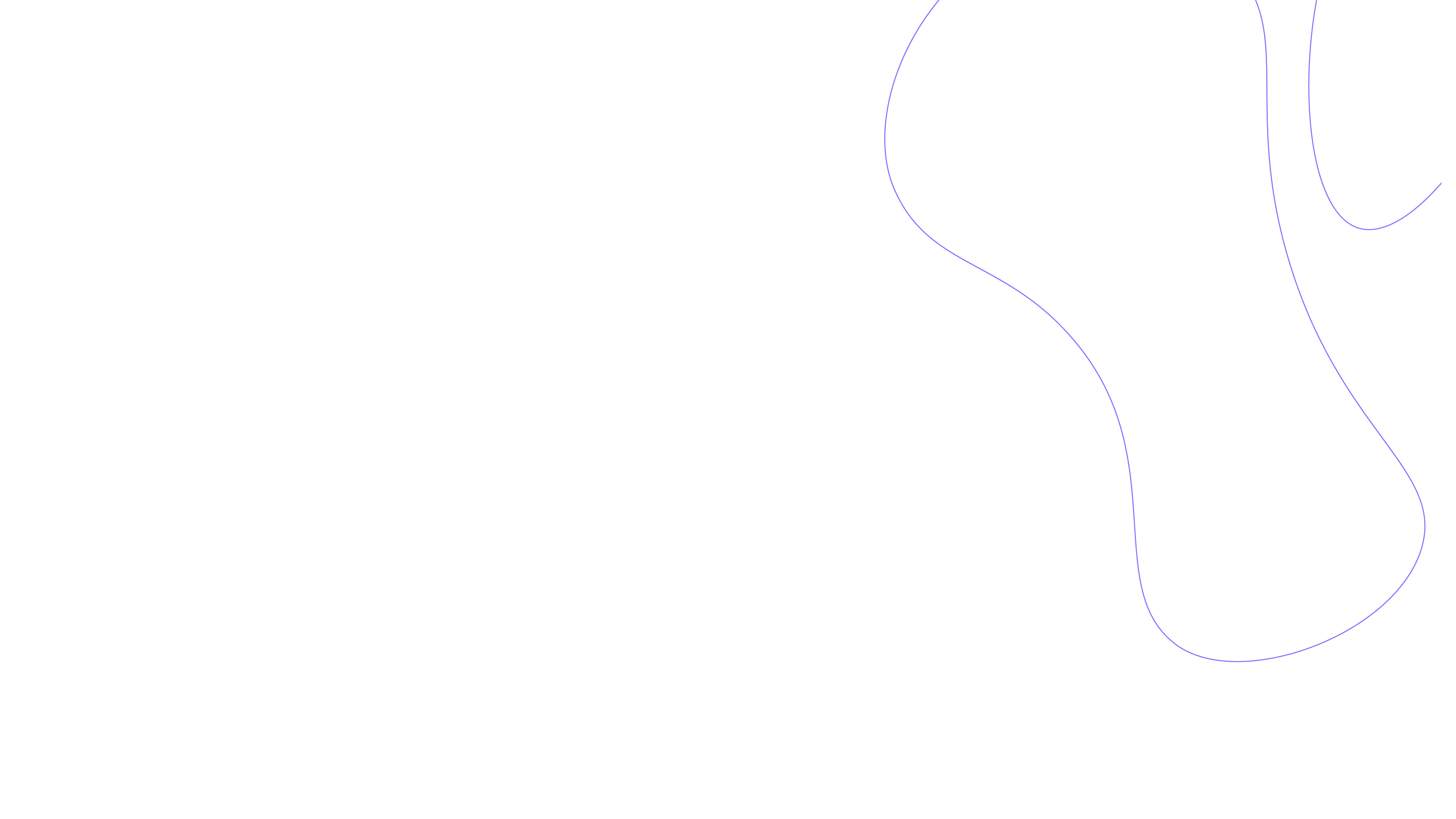 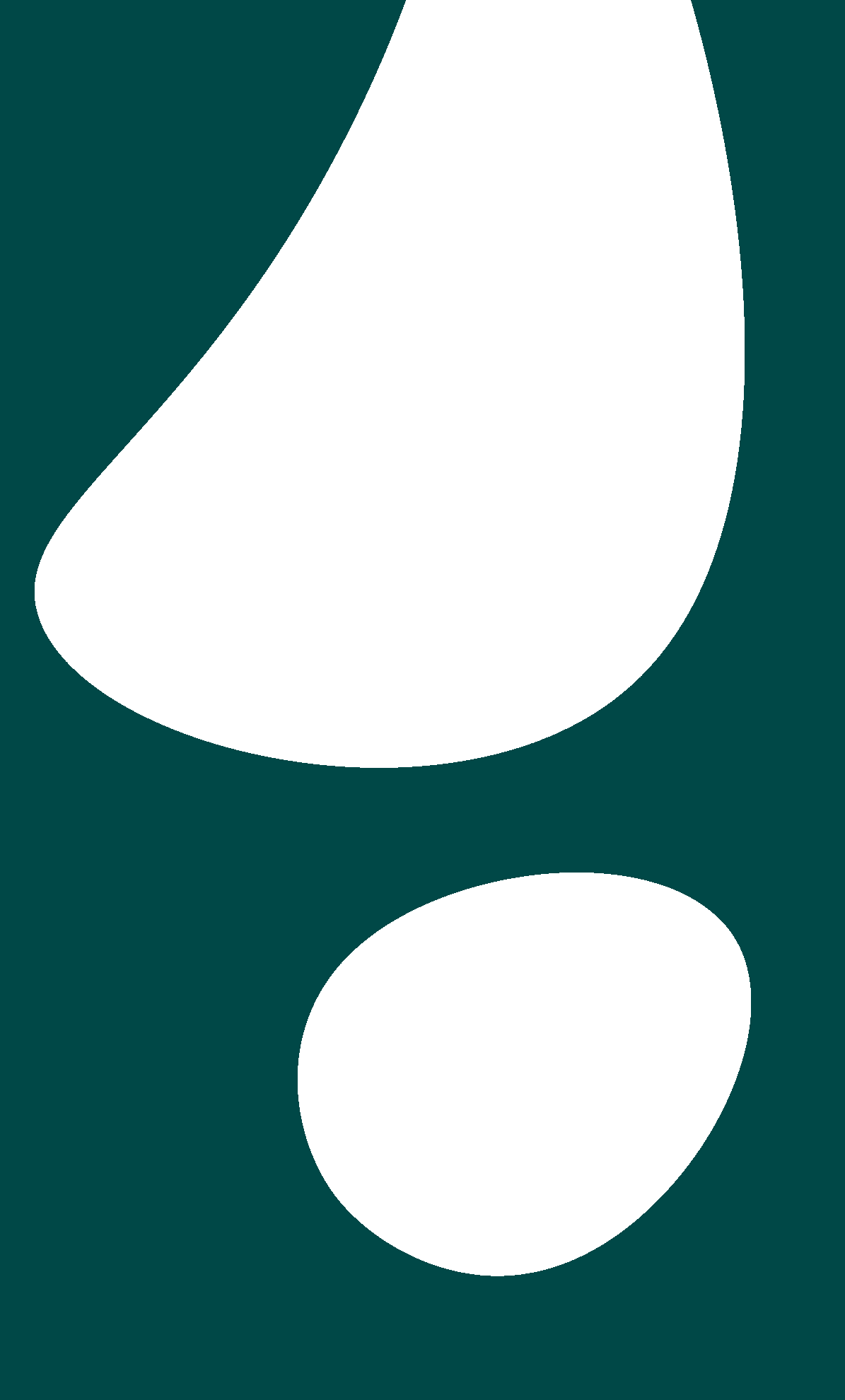 Longer Titles Have a Smaller Type Size and Can Bump to Two Lines
Presentation Subhead
Firstname Lastname
Firstname Lastname
Month DDYYYY
Department
Department
MOVE DIVIDER LINE & DATE TO THE LEFT OR RIGHT AS NEEDED WHEN ADDING OR DELETING NAMES
Presentation Title
Presentation Subhead
Firstname Lastname
Firstname Lastname
Month DDYYYY
Department
Department
MOVE DIVIDER LINE & DATE TO THE LEFT OR RIGHT AS NEEDED WHEN ADDING OR DELETING NAMES
Our Founders: Jim and Virginia Stowers
The Stowers Institute for Medical Research was born from the audacious vision of our founders, James E. Stowers Jr. and his wife Virginia, who wanted to provide an environment of extraordinary scientific research.
Jim trained as a physician before launching and steadfastly nurturing American Century Investments into a highly successful, global asset management firm. Virginia had a career as a registered nurse. So, the couple had a profound understanding of the role that foundational biomedical research plays in generating new therapies and saving lives. But it was their personal experiences with cancer that solidified their decision in 1994 to dedicate their personal fortune toward creating one of the world’s most influential centers for foundational research.
Over the next decade, our founders endowed the Institute with gifts totaling over $2 billion, placing these visionary philanthropists in the top ranks of the world’s most generous givers. Today, more than two decades later, their vision has become a remarkable reality. And with the same pioneering spirit of our founders, Stowers scientists are catalysts for discoveries that are transforming our understanding of human health and disease.
7
Confidential. Stowers Institute for Medical Research. Optional notes field, one line or two
Our Founders: Jim and Virginia Stowers
A Background in Medicine
Personal Connection
The Stowers Institute for Medical Research was born from the audacious vision of our founders, James E. towers Jr. and his wife Virginia, who wanted to provide an environment of extraordinary scientific research.
Jim trained as a physician before launching and steadfastly nurturing American Century Investments into a highly successful, global asset management firm.
Virginia had a career as a registered nurse. So, the couple had a profound understanding of the role that foundational biomedical research plays in generating new therapies and saving lives.
But it was their personal experiences with cancer that solidified their decision in 1994 to dedicate their personal fortune toward creating one of the world’s most influential centers for foundational research.
Over the next decade, our founders endowed the Institute with gifts totaling over $2 billion, placing these visionary philanthropists in the top ranks of the world’s most generous givers. Today, their vision has become a remarkable reality. And with the same pioneering spirit of our founders, Stowers scientists are catalysts for discoveries that are transforming our understanding of human health and disease.
8
Confidential. Stowers Institute for Medical Research. Optional notes field, one line or two. Confidential. Stowers Institute for Medical Research. Optional notes field, one line or two
A Bold Vision and aGenerous Gift
Jim and Virginia Stowers founded the Stowers Institute for Medical Research in 1994 and opened the campus in November 2000.
The Stowers envisioned an institute that attracted the very best scientists, individuals who are adventurous and visionary with bold ideas and boundless creativity.
The Institute’s mission is to make a significant contribution to humanity through medical research by expanding our understanding of the secrets of life and by improving life’s quality through innovative approaches to the causes, treatment, and prevention of diseases.
Fundamental Research toBenefit All
At the Stowers Institute, our scientists focus on fundamentalcuriosity-driven biomedical research.
We believe that tomorrow's clinical advances begin as discoveries in the laboratory.
Principal Investigators
Our scientists look inside cells at the genes and proteins which control virtually all biological processes such as:
How fully grown adult organisms develop
How memories are stored
How cells know when to divide and when not to divide
10
Fundamental Research toBenefit All
500+
17
Discovered a new role for Hox genes, master controllers of development, in adulthood. (Nature Communications)
Solved the structure of a neuronal amyloid protein at atomic resolution, providing clues to its ability to store memories. (Science)
Characterized immune system adaptation in a parasite-free environment, the cavefish Astyanax mexicanus, a research animal that may provide insights into autoimmune disease (Nature Ecology & Evolution)
Our researchers study an array of research organisms not typically found at other research institutes, from cavefish to snails, sea anemones to flatworms.
More than 500 members from more than 25 countries
Independent research labs
17
2012
Core technology centers
Graduate School, opened in 2012
600K
19
600,000 square-foot, 10-acre campus
Research organisms, such as cavefish, snailsand sea anemones
11
COVID-19 Protein Structures
Lorem ipsum dolor sit amet, consectetur adipiscing elit, seddo eiusmod tempor incididunt ut labore et dolore magnaaliqua. Ut enim ad minim veniam, quis nostrud exercitation ullamco laboris nisi ut aliquip ex ea commodo consequat. Duis aute irure dolor in reprehenderit in voluptate velit esse cillum dolore eu fugiat nulla pariatur.
Excepteur sint occaecat cupidatat non proident, sunt in culpaqui officia deserunt mollit anim id est laborum:
Excepteur sint occaecat cupidatat non
Duis aute irure dolor in
Ut enim ad minim veniam, quis nostrud
12
COVID-19 Protein Structures
www.ncbi.nlm.nih.gov/structure/?term=Spike
Side View
Top View
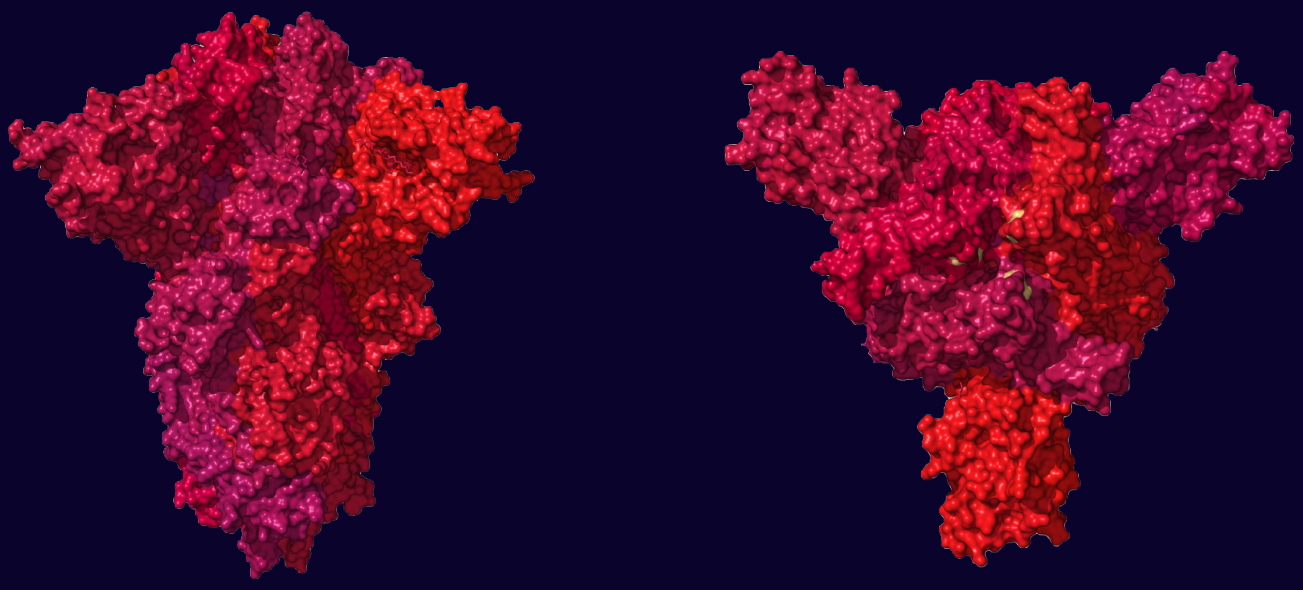 N501Y
N501Y
N501Y
13
Section title
Subhead
Section title
Subhead
Section title
Subhead
Section title
Subhead
Thank you. Questions?
www.stowers.org
Firstname Lastname
First.lastname@stowers.com
appendix
The Graduate School of the Stowers Institute
OUR PHD PROGRAM AT A GLANCE
Lorem ipsum dolor sit amet, consectetur adipiscing elit, sed do eiusmod tempor incididunt ut labore et dolore magna aliqua
Ased do eiusmod tempor incididunt ut labore et dolore magna aliqua
Duis autem ut wisi ad minim era volut lorem ipsum dolor sit amet, consectetur adipiscing elit,
Lorem ipsum dolor sit amet, consectetur adipiscing elit, sed do eiusmod tempor incididunt ut labore et dolore magna aliqua
Ased do eiusmod tempor incididunt ut labore et dolore magna aliqua
Duis autem ut wisi ad minim era volut lorem ipsum dolor sit amet, consectetur adipiscing elit,
Information and Application
Firstname Lastname
816.926.4400
Job Title
www.stowers.edu
education@stowers.org